Figure 18. Ratio of flux reported in the public catalogue to our flux obtained using SAD on the respective radio maps as ...
Mon Not R Astron Soc, Volume 302, Issue 2, 11 January 1999, Pages 222–244, https://doi.org/10.1046/j.1365-8711.1999.02103.x
The content of this slide may be subject to copyright: please see the slide notes for details.
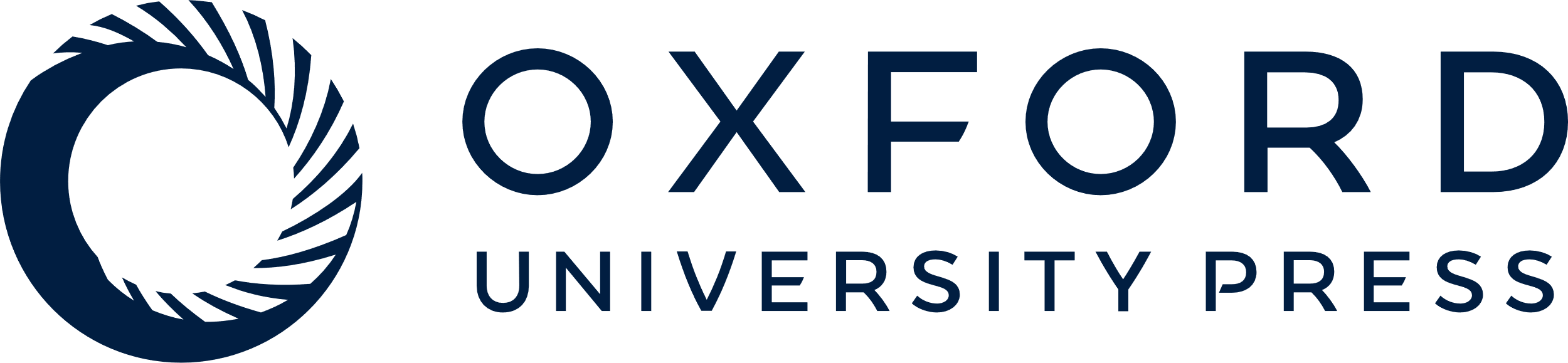 [Speaker Notes: Figure 18. Ratio of flux reported in the public catalogue to our flux obtained using SAD on the respective radio maps as a function of the flux reported in the catalogue for the NVSS (top panel) and for the FIRST (lower panel) surveys.


Unless provided in the caption above, the following copyright applies to the content of this slide:]